Expert ForumDiabetes and Mental Health
David J. Robinson • Michael J. Coons • Jean-François Yale
Valerie H. Taylor • Gail M. MacNeill • Ronald M. Goldenberg
St. Michael’s Hospital, Toronto, Ontario, Canada
12th May 2017
Chapters
…...…  David J Robinson

…...…  Michael J Coons

…...…  Jean-François Yale
…...…  Valerie Taylor
…...…  Gail M MacNeill
Exploring the link between psychiatric conditions and type 2 diabetes
Diabetes distress, psychological insulin resistance, and other psychosocial aspects of type 2 diabetes
Metabolic consequences of psychiatric medication and issues in diabetes management
Obesity and eating disorders in diabetes
Communication strategies for managing diabetes
Exploring the link between psychiatric conditionsand type 2 diabetes
David J Robinson MD FRCPC
Psychiatric conditions linked to elevated incidence of T2DM
Depressive disorders
Maladaptive personality traits or disorders
Bipolar and related disorders
Stress, trauma, abuse, or neglect
Type 2 Diabetes Mellitus
Schizophrenia spectrum and related disorders
Suicidal ideation/attempts
Anxiety disorders
Feeding and eating disorders
Stressor-and trauma-related disorders
Sleep-wake disorders
T2DM, type 2 diabetes mellitus.
T2DM and major depressive disorder have a bi-directional relationship1
MDD was ranked 4th and diabetes 9th as the conditions contributing to disability adjusted life years (DALY)2
Risk of developing T2DM is estimated to approximately double when MDD is present.1
Comorbid MDD or the presence of depressive symptoms and T2DM worsens the course of both illnesses3
T2DM
MDD
MDD is the most problematic comorbidity if a person has diabetes
MDD, major depressive disorder; T2DM, type 2 diabetes mellitus.
1. Anderson RJ et al. Diabetes Care. 2001;24:1069-1078. 2. GBD 2016 DALYs and HALE Collaborators. Lancet. 2017;390:1260-1344. 3. Lustman PJ, Clouse RE. J Diabetes Complications. 2005;19:113-122.
T2DM & MDD: The numbers
~2 odds ratio of
developing MDD
in persons with T2DM
Up to 25%
of those with DM
have MDD
Extent of disability caused for
comorbid T2DM and MDD
is greater than their individual values
Up to 40%
of those with DM
have depressive
symptoms
DM, diabetes mellitus; MDD, major depressive disorder; T2DM, type 2 diabetes mellitus.
T2DM affects MDD: Long-term repercussions
Longer duration of depressive episodes
Less likely to find a precipitant
Doubles cost of treatment
Higher relapse rates
MDD, major depressive disorder; T2DM, type 2 diabetes mellitus.
T2DM & bipolar spectrum disorders
Bipolar and other bipolar spectrum disorders approximately double the risk of developing T2DM1,2

Impaired glucose metabolism has been associated with an earlier age of onset, longer illness duration, a higher number of previous manic/hypomanic episodes and a higher ratio of manic/hypomanic to depressive episodes3
T2DM, type 2 diabetes mellitus.
1. Bai YM et al. J Affective Disorders. 2013;150:57-62. 2. Kemp DE et al. Acta Psychiatrica Scandinavica. 2014;129:24-34. 3. Mansur RB et al. Journal Affective Disorders. 2016;195:57-62.
T2DM & schizophrenia spectrum disorders
Schizophrenia increases the risk of developing T2DM
Research is ongoing to explore the genetic links between the two illnesses1,2 
Schizophrenia has a stronger association with T2DM than bipolar disorder, , major depressive disorder or anxiety disorders3
Schizophrenia shortens life span by ≥15 - 25 years, largely due to cardiovascular complications4
Some atypical antipsychotic medications are associated with significant metabolic consequences (eg.  weight gain,  risk of developing T2DM)5
Lifestyle choices and environmental factors may increase the risk of developing T2DM in chronic psychotic disorders
T2DM, type 2 diabetes mellitus.
1. Lin PI et al. Schizophrenia Res. 2010;123:234-243. 2. Zhang X et al. J Clin Psychiatr. 2013;74:e287-292. 3. Wandell P et al. J Psychosomatic Res. 2014;77:169-173. 4. Brown S et al. J Mental Sci. 2010;196:116-121. 5. Hasnain M et al. Postgrad Med. 2012;124:154-167.
T2DM & anxiety disorders
Anxiety symptoms are present in approximately one-third of people with T2DM1

Main anxiety disorders associated with T2DM2
generalized anxiety disorder
panic disorder
People with co-morbid T2DM and anxiety disorders/anxiety symptoms perceive3
 diabetes symptom burden
 diabetic complications
 levels of pain
 glucose levels
 quality of life
 rates of depressive symptoms
T2DM, type 2 diabetes mellitus.
1. Bajor LA et al. Int J Psychiatr Med. 2015;49:309-320. 2. Fava GA et al. J Clin Psychiatr. 2010;71:910-914. 3. Smith KJ et al. J Psychosomatic Res. 2013;74:89-99.
T2DM & stressor- and trauma-related disorders
Post-traumatic stress disorder (PTSD) is associated with increasing risk of T2DM, as well as other negative metabolic consequences (eg. obesity, elevated blood pressure, and lowered insulin sensitivity)1

PTSD and early life adversity have an additive effect on adverse metabolic outcomes2
T2DM, type 2 diabetes mellitus.
1. Farr OM et al. NMCD. 2015;25:479-488. 2. Vaccarino V et al. J Psychiatr Res. 2014;56:158-164.
Diabetes & suicidal ideation and attempts
T1DM
T2DM
People with T1DM have elevated rates of suicidal ideation and are 3-4 times likely to attempt suicide as the general population1
Comorbid MDD and T2DM were found to push suicide rates to over 20%2
MDD, major depressive disorder; T1DM, type 1 diabetes mellitus; T2DM, type 2 diabetes mellitus.
1. Pompili M et al. J Psychosomatic Res. 2014;76:352-360. 2. Myers AK et al. Psychoneuroendocrinol. 2013;38:2810-2814.
T2DM & maladaptive personality traits of personality disorders
Social inhibition and a tendency to dwell on negative emotional states has been linked to increased risk of T2DM1

Hostility has been linked to higher levels of pro-inflammatory interleukin-6 in people with T2DM2
T2DM, type 2 diabetes mellitus.
1. van Dooren FE et al. BMC Psychiatr. 2016;16:17. 2. Hackett RA et al. Psychosomatic Med. 2015;77:458-466.
Diabetes distress,psychological insulin resistance, and other psychosocial aspects oftype 2 diabetes
Michael J Coons PhD CPsych CBSM
Why is diabetes distressing?
Behaviours required to self-manage are CONSTANT and can be OVERWHELMING
Diabetes can be UNFORGIVING
Maintaining glucose control is COMPLEX
Diabetes is plagued by UNCERTAINTY
Components of diabetes distress
Feeling angry, scared, depressed, overwhelmed when thinking about diabetes
Feeling I will end up with serious complications no matter what
Feeling I am failing with my diabetes regimen
Feeling unmotivated to keep up with regimen
Emotional Burden
Regimen Distress
Person-Provider Distress
Social Relationship Distress
Feeling my friends and family are not supportive of self-care
Feeling my friends or family do not appreciate how hard it can be
Feeling I don’t get clear directions from my HCP
Feeling my HCP doesn’t take my concerns seriously
Polonsky WH et al. Diabetes Care. 2005;28:626-631.
DAWN2: Prevalence of diabetes distress
N=8596 adults with diabetes from 17 countries
DAWN, Diabetes Attitudes, Wishes and Needs; Meds, medications; T1DM, type 1 diabetes mellitus; T2DM, type 2 diabetes mellitus.
Nicolucci A et al. Diabet Med. 2013;30:767-777.
Diabetes distress ≠ Depression
Comparison of main features and assessment methods: diabetes distress vs. major depressive disorder
DAWN2: Prevalence of “likely depression”
N=8596 adults with diabetes from 17 countries
DAWN, Diabetes Attitudes, Wishes and Needs; Meds, medications; T1DM, type 1 diabetes mellitus; T2DM, type 2 diabetes mellitus.
Nicolucci A et al. Diabet Med. 2013;30:767-777.
What is psychological insulin resistance?
Resistance to the idea of starting insulin therapy for the management of diabetes
Delays the initiation of insulin therapy
Common among individuals with T2DM who were previously managed successfully on oral agents (insulin naïve)
Influenced by maladaptive beliefs, fear and low self-efficacy
Bahrmann A et al. Patient Educ Couns. 2014;94:417-422; Holmes-Truscott E et al. Prim Care Diabetes. 2016;10:75-82; Peyrot M et al. Diabetes Care. 2005;28:2673-2679.
Components of psychological insulin resistance
Insulin represents a personal failure in disease management
Insulin represents a loss of control over disease
Lack of perceived benefit
Fear of pain
Social stigma
Insulin reflects a worsening in disease severity
Insulin is associated with low self-efficacy
Fear of hypoglycemia and side effects
Insulin places restrictions on life or activities
Brod M et al. Qual Life Res. 2009;18:23-32; Larkin ME et al. Diabetes Educ. 2008;34:511-517; Polonsky WH et al. Curr Med Res Opin. 2011;27:1169-74.
DAWN2: Concerns about hypoglycemia
N=8596 adults with diabetes from 17 countries
DAWN, Diabetes Attitudes, Wishes and Needs; Meds, medications; T1DM, type 1 diabetes mellitus; T2DM, type 2 diabetes mellitus.
Nicolucci A et al. Diabet Med. 2013;30:767-777.
Assessing and managing the psychological aspects of diabetes
Regularly inquire about perceptions of diabetes distress, PIR and fear of hypoglycemia, and the diabetes care regimen

Cognitive behaviour therapy (CBT) is an effective approach to overcoming diabetes distress, PIR and fear of hypoglycemia
Education
Motivational enhancement
Tools for identifying and managing maladaptive thoughts and behaviours
Behavioural experimentation
Support
PIR, psychological insulin resistance.
Hessler D et al. Diabetes Care. 2014;37:617-624; Fisher et al. Diabetes Care. 2013;36:2551-2558; Vallis M et al. Curr Diabetes Rev. 2014;10:364-370.
Metabolic consequences of psychiatric medication and issues in diabetes management
Jean-François Yale MD CSPQ FRCPC
Many psychiatric medications have the potential to affect metabolic parameters
Antipsychotic medications
Antidepressants
Some have been associated with
 weight (<1 kg to >4 kg over 1 year)1,2
 glucose2 and  glycemic control3,4
 total cholesterol3,4
 triglycerides2-4
Some have been associated with
 weight (2 to 3 kg within 1 year)5
No conclusive evidence on which psychiatric medications
to clearly use or avoid to limit metabolic perturbations2,6
1. Allison DB et al. Am J Psychiatry. 1999;156:1686-1696. 2. Meyer JM et al. Schizophr Res. 2008;103:104-109. 3. Lieberman JA et al. N Engl J Med. 2005;353:1209-1223. 4. Lambert TJ et al. Med J Aust. 2004;181:544-548. 5. Serretti A, Mandelli L. J Clin Psychiatry. 2010;71:1259-1272. 6. Stroup TS et al. Am J Psychiatry. 2011;168:947-956.
Lessening weight gain and cardiometabolic changes associated with antipsychotics and antidepressants
Reducing antipsychotic-linked perturbations
Reducing antidepressant-linked perturbations
A meta-analysis of 17 studies found an association between behavioural interventions and significant decreases in waist circumference, percent body fat, glucose, insulin, total cholesterol, LDL-C and triglycerides, and less weight gain1

A behavioral weight loss intervention in 291 participants (most with schizophrenia) showed an average weight difference of 3.2 kg at 18 months2
Dietary weight loss and exercise interventions in post-menopausal antidepressant medication users were associated with a 7.7 kg weight loss and a 0.1 mmol/L decrease in glucose levels3
Behavioural interventions can diminish antipsychotic- and antidepressant-associated weight gain and cardiometabolic changes
LDL-C, low density-lipoprotein-cholesterol.
1. Caemmerer J, Correll CU, Maayan L. Schizophr Res. 2012;140:159-168. 2. Daumit GL et al. N Engl J Med. 2013;368:1594-1602. 3. Imayama I et al. Prev Med. 2013;57:525-532.
Metformin and antipsychotic-associated weight gains
Metformin  weight gain
at initiation
of an antipsychotic drug1,2
in those
already on an antipsychotic3,4
1. Wu RR et al. JAMA. 2008;299:185-193. 2. Wu RR et al. Am J Psychiatry. 2008;165:352-358. 3. Maayan L et al. Neuropsychopharmacology. 2010;35:1520-1530. 4. Liu Z et al. Shanghai Arch Psychiatry. 2015;27:331-340.
Routine metabolic monitoring
Regular, comprehensive monitoring of metabolic parameters is recommended for all persons who receive antipsychotic medications, whether or not they have diabetes

Body weight should be measured every month for the first 3 months at initiation of a psychiatric medication, and then every 3-6 months

A1C has been shown to be a more stable parameter in identifying psychiatric patients with diabetes,1 and should be measured every 3-6 months
1. Steylen PM et al. Diabetes Metab Syndr Obes. 2015;8:57-63.
Obesity and eating disordersin diabetes
Valerie Taylor MD PhD FRCPC
Psychiatric significance of weight gain
Compared to the general population,
Individuals who have never been treated for depression have higher rates of obesity and overweight1
Individuals with bipolar disorder have a near doubling of CVD risk2

Youths experiencing their first psychotic episode
appear more likely to experience medication-related weight gain3
may be at increased risk for T2DM in association with psychotropic treatment4
CVD, cardiovascular disease; T2DM, type 2 diabetes mellitus.
1. Taylor V et al. J Affect Disord. 2008;109:127-31. 2. Weiner M et al. Ann Clin Psychiatry. 2011;23:40-7. 3. Correll CU et a. JAMA. 2009;302:1765-73. 4. Galling B et al. JAMA Psychiatry. 2016;73:247-59.
Prevalence of binge eating disorder (BED)
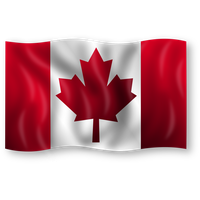 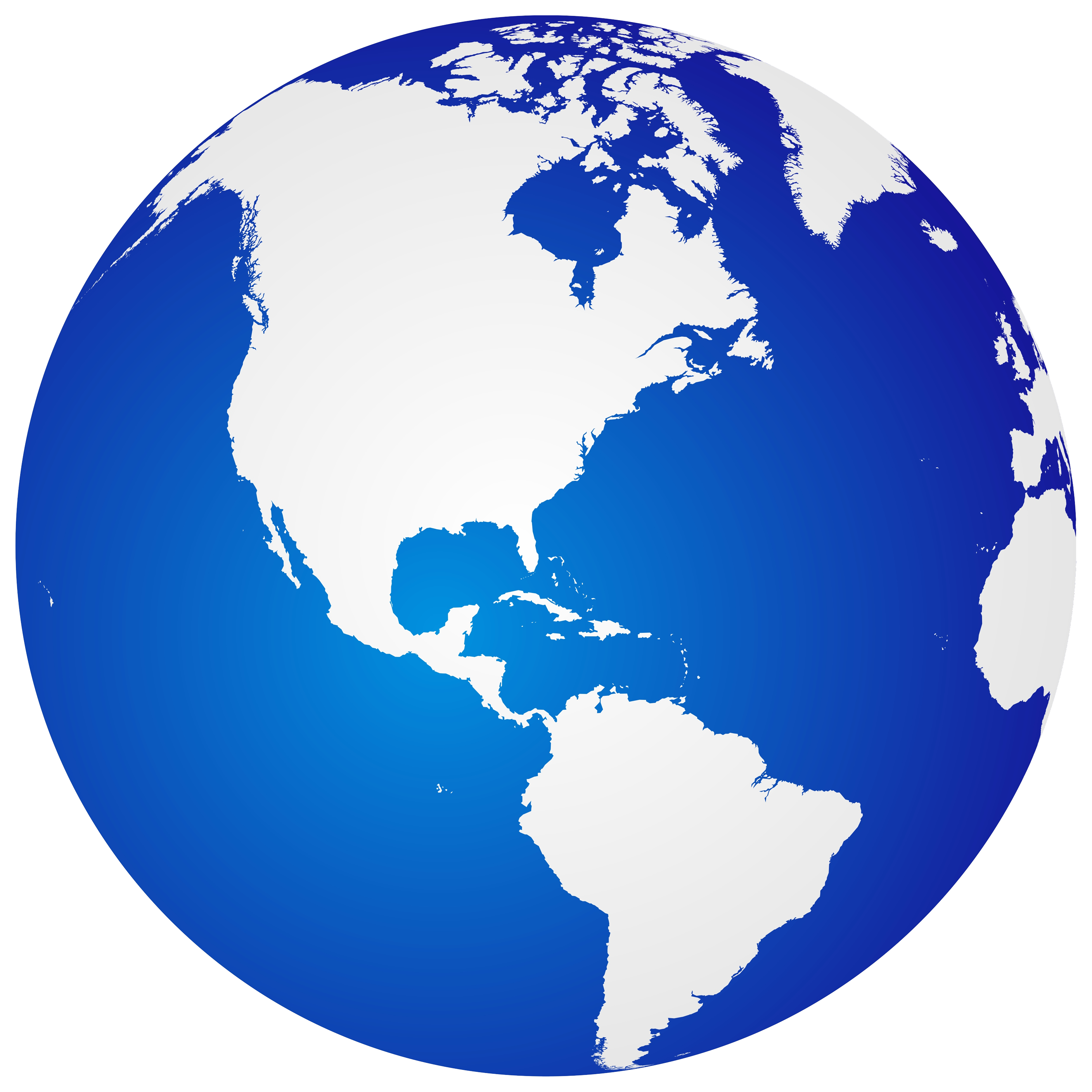 1.9% 
affected1,2
>350,000 
Adults affected1-3
Lifetime prevalence
0.8%
affected1,2
>150,000 
Adults affected1-3
12-month prevalence
1. Hudson JI et al. Biol Psychiatry. 2007 1;61:348-58. 2. Kessler RC et al. Biol Psychiatry. 2013;73:904-14. 3. Census Canada. 2016 Projected population of 18 to 55 years old.
Weight and metabolic monitoring for patients taking atypical antipsychotics
*for the duration of the treatment.
American Diabetes Association; American Psychiatric Association; American Association of Clinical Endocrinologists. J Clin Psychiatry. 2004;65:267-72.
Which weight management intervention works?
N=26,455 from 80 studies who completed a minimum 1-year weight-management intervention
Advice alone
2
0
Diet alone
-2
Exercise more
-4
Diet + exercise
Meal replacements
-6
Orlistat
-8
Weight loss (kg)
-10
On average weight loss of 3 to 4 kg maintained 3 years after a diet intervention
Sibutramine
-12
-14
Very low energy diet
-16
-18
-20
0
6
12
24
36
48
Months
Franz MJ et al. J Am Diet Assoc. 2007;107:1755-67.
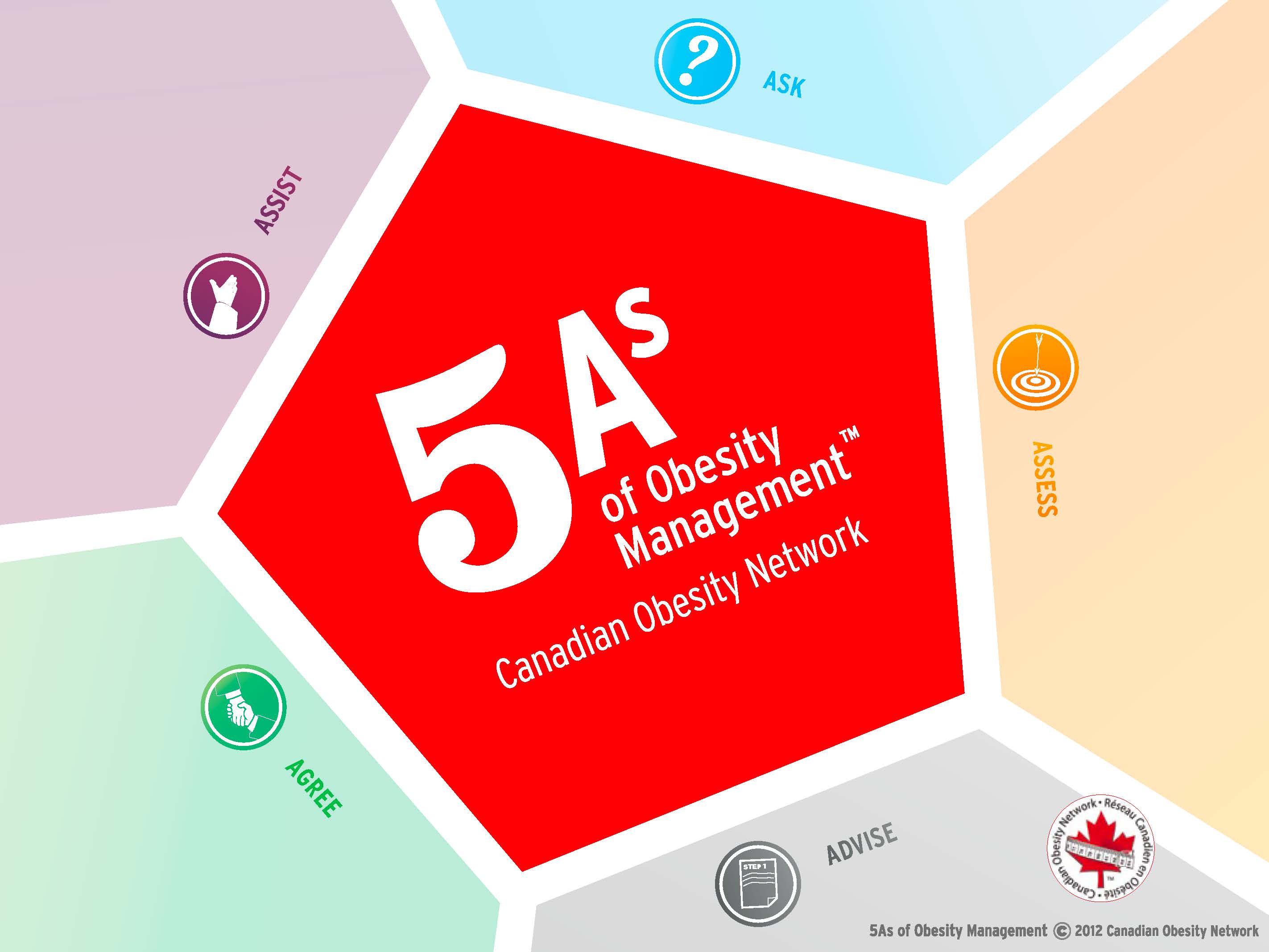 Can be used by primary care physicians and practitioners to promote patient behaviour change

Viable intervention for encouraging weight management in response to the epidemic of obesity among patients
Communication strategies for managing diabetes
Gail M MacNeill BNSc RN MEd CDE
Diabetes management
5% Others
95% Person with diabetes
“The objectives of diabetes self-management education (SME) are to increase the individual’s involvement in, confidence with and motivation for control of their diabetes, its treatment  and its effect on their lives.”
Communication is complicated
What you say to me
What I think
What you think I mean
What I say
Mental health can make communications challenging
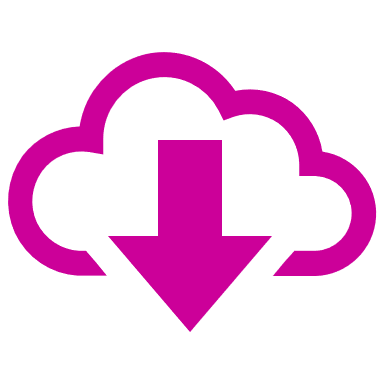 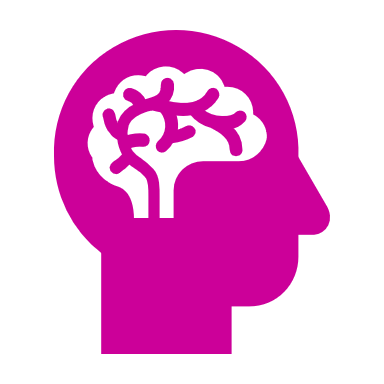 Mental health conditions
(eg. co-morbid depression
and schizophrenia)
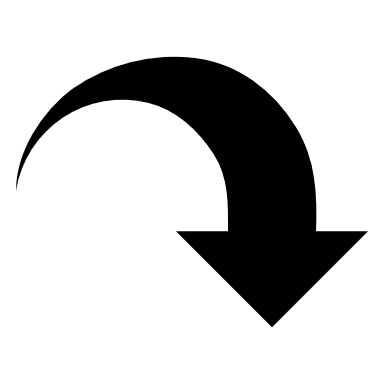 clinical autonomy
with symptoms of fatigue
and listlessness
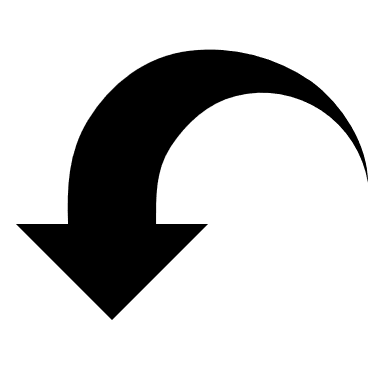  Motivation
for self-care
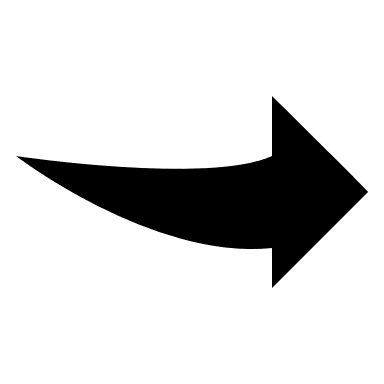 Difficult communications
Young-Hyman D et al. Diabetes Care. 2016;39:2126-2140; Young-Hyman D et al. Diabetes Care. 2017;40:287; Glasgow RE et al. Diabetes Care. 2001;24:124-130; Blixen CE et al. Am J Health Behavior. 2016;40:194-204; van Dooren FE et al. PLoS One. 2013;8:e57058; Hamann J et al. Psychiatric Services. 2014;65:1483-1486; Deegan PE et al. Psychiatric Services. 2017;68:771-775.
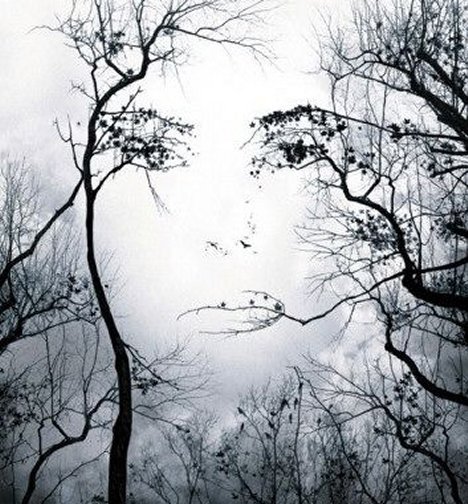 Different perspectives
Patient
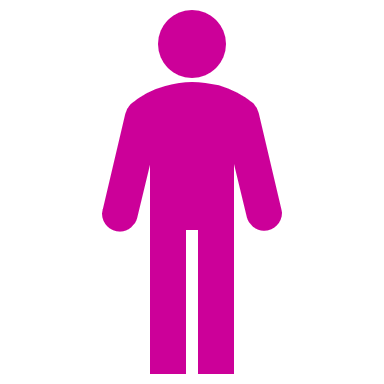 Quality of Life
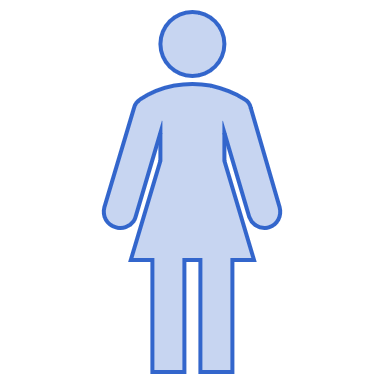 Clinical Outcomes
Provider
Collaborative patient- provider relationship
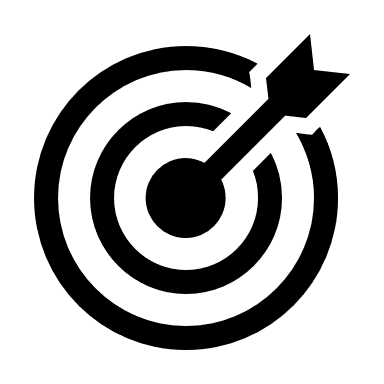 Patient
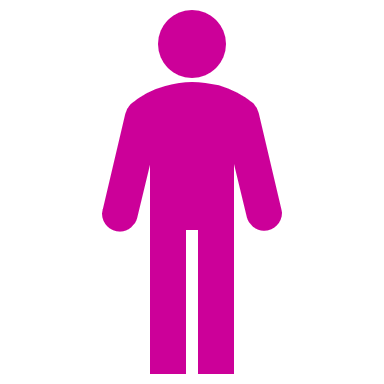 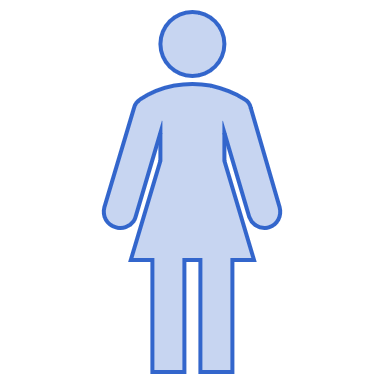 A patient who is engaged in a productive relationship with their provider is more likely to be motivated and follow through on behavioral and lifestyle changes for more successful self-management and outcomes
Provider
Young-Hyman D et al. Diabetes Care 2016;39:2126-2140; Young-Hyman D et al. Diabetes Care. 2017;40:287; Glasgow RE et al. Diabetes Care. 2001;24:124-130; Blixen CE et al. Am J Health Behavior. 2016;40:194-204; Bayne H et al. Patient Education Counseling. 2013;93:209-215
Empowering individuals with T2DM
Passive
Dependent
Collaborative
Independent
Individual
with T2DM
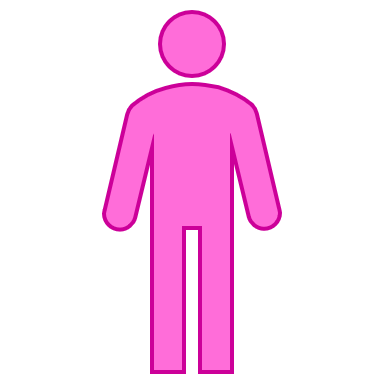 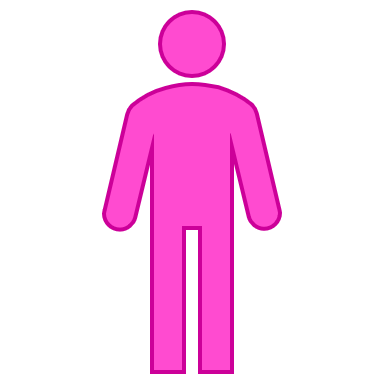 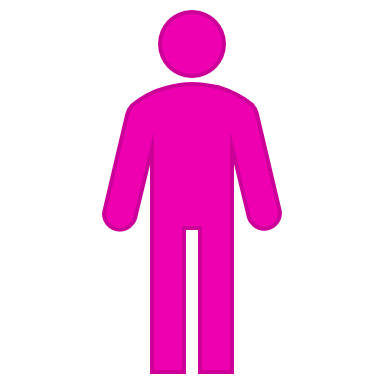 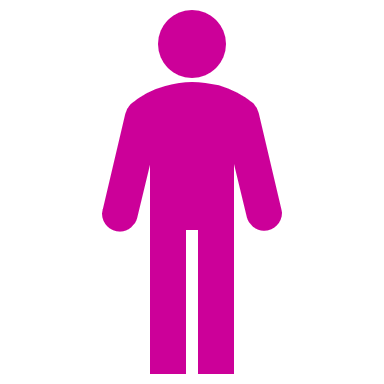 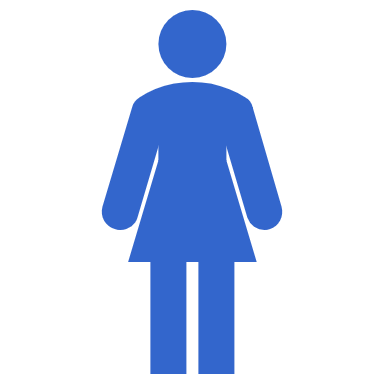 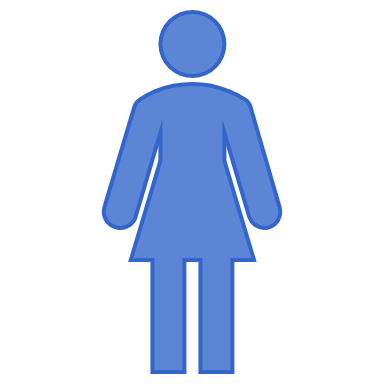 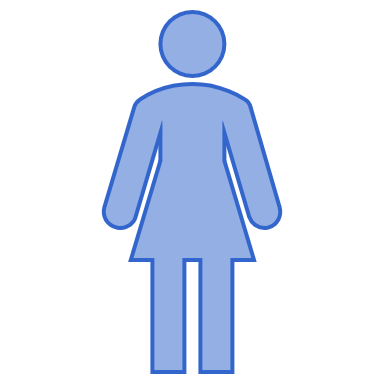 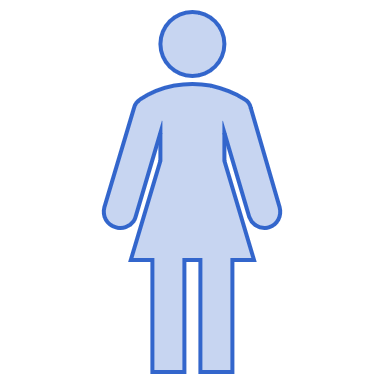 Provider
Controlling
Expert
Partner
Facilitator
Effective communication
Listening
Trusting relations
Shared perspective
Person-Centred Care
Collaborative
Empathy
Problem solving
Confidence
Process for effective communication
ENGAGE
EXPERIENCE
ENCOURAGE
EVALUATE
Where is the patient at?

What are their concerns?

What would they like to achieve today in the visit?
An adult’s lifetime experience provides the foundation to build on.

Adults need to be involved in the planning and evaluation of their instruction.

Adults are most interested in learning subjects that have immediate relevance and impact to their job or personal life.

Adult learning is problem-centered rather than content-oriented.
Build on the patients’ previous successes and develop their problem solving skills

Collaborate for realistic goal setting

Recognize strengths and weaknesses

 Tools: 5 A’s conversation, motivational interviewing, TTM, confidence building exercises
Relevance  “How important is this to you right now?”

Risks  “If you do not change what will happen?”

Rewards  “If you do change what will it be like?”

Roadblocks  “What do you feel will prevent you from changing?”

Repeat  “How has this been working for you?”
TTM, transtheoretical model.
Elements of success
Consumer Empowerment
Positive Positioning
Collaborative Support
Successful integrated treatment of
diabetes and mental illness
Program Supporters
Supported through educational grants from
Eli Lilly Canada Inc
Janssen Inc
Merck Canada Inc
Novo Nordisk Canada Inc
Sanofi Canada